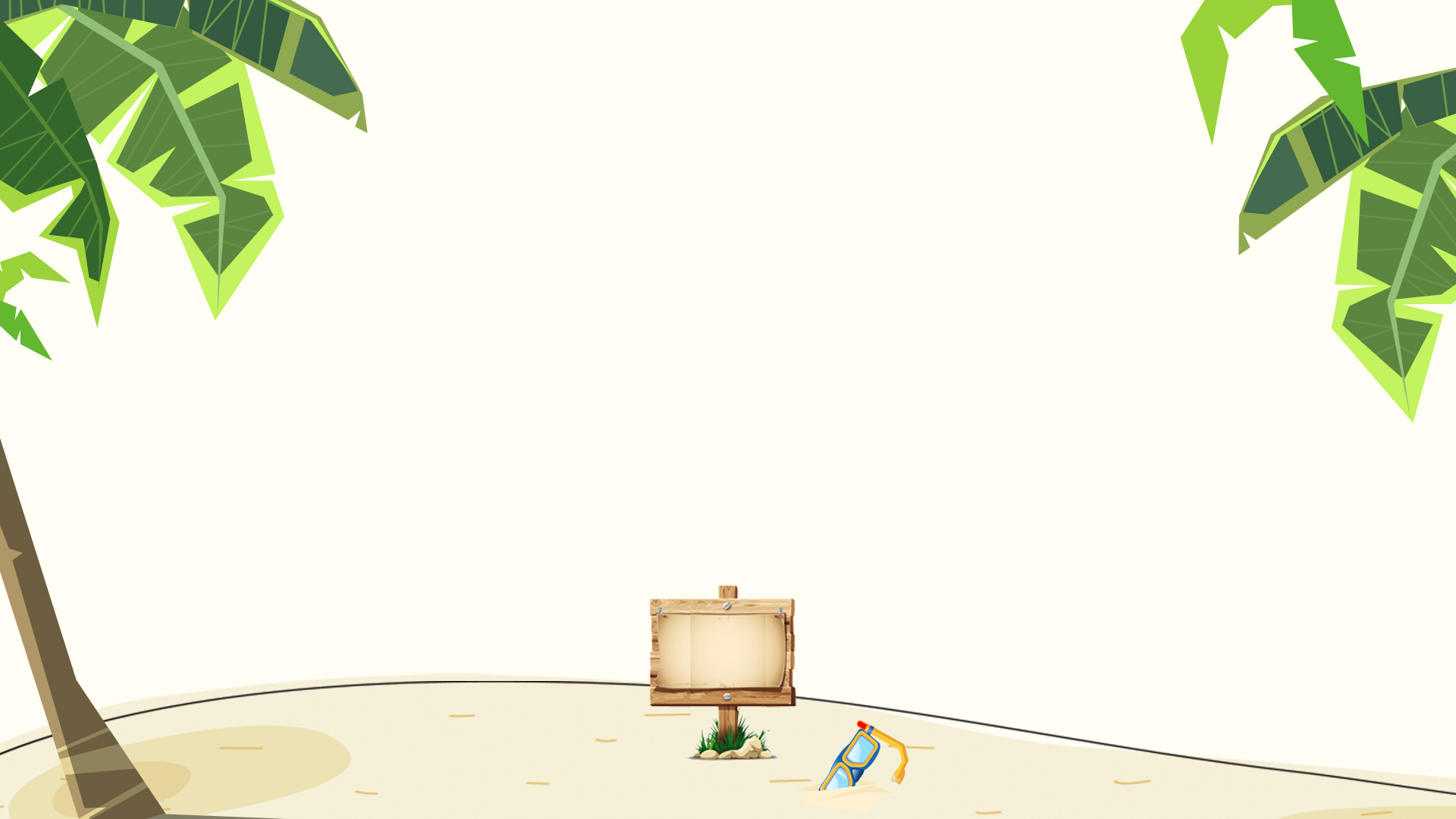 BÀI 9
THIÊN NHIÊN TƯƠI ĐẸP
QUÊ EM
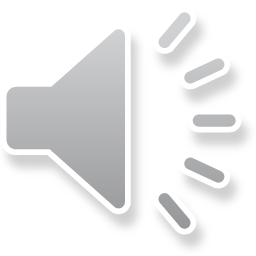 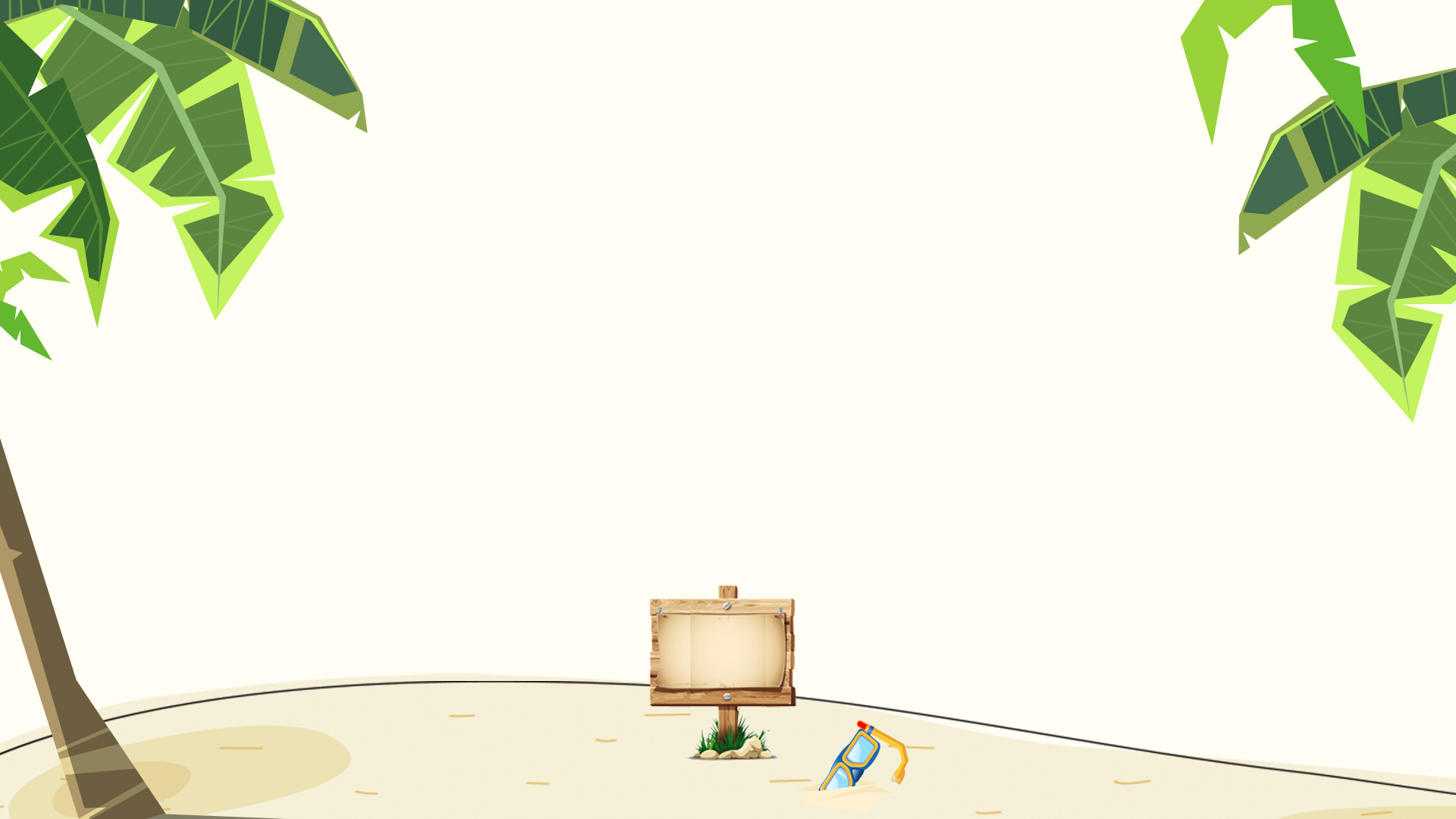 HOẠT ĐỘNG 1
KHÁM PHÁ - KẾT NỐI
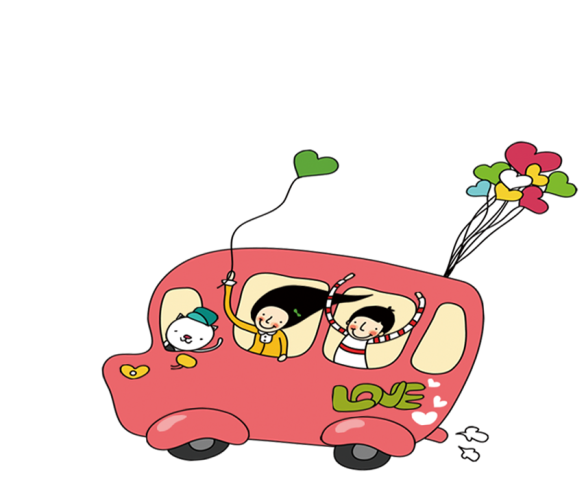 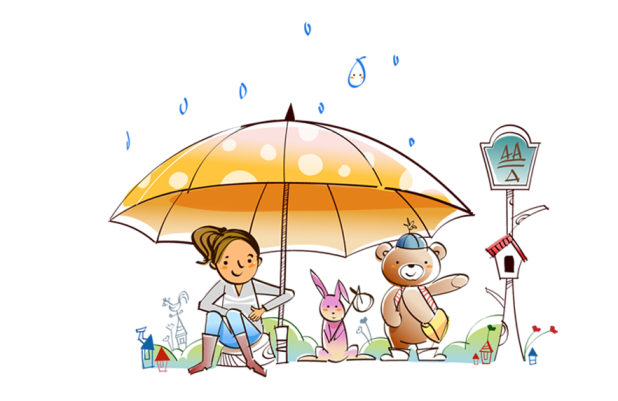 KỂ TÊN MỘT SỐ LOẠI CÂY Ở NƠI EM SỐNG
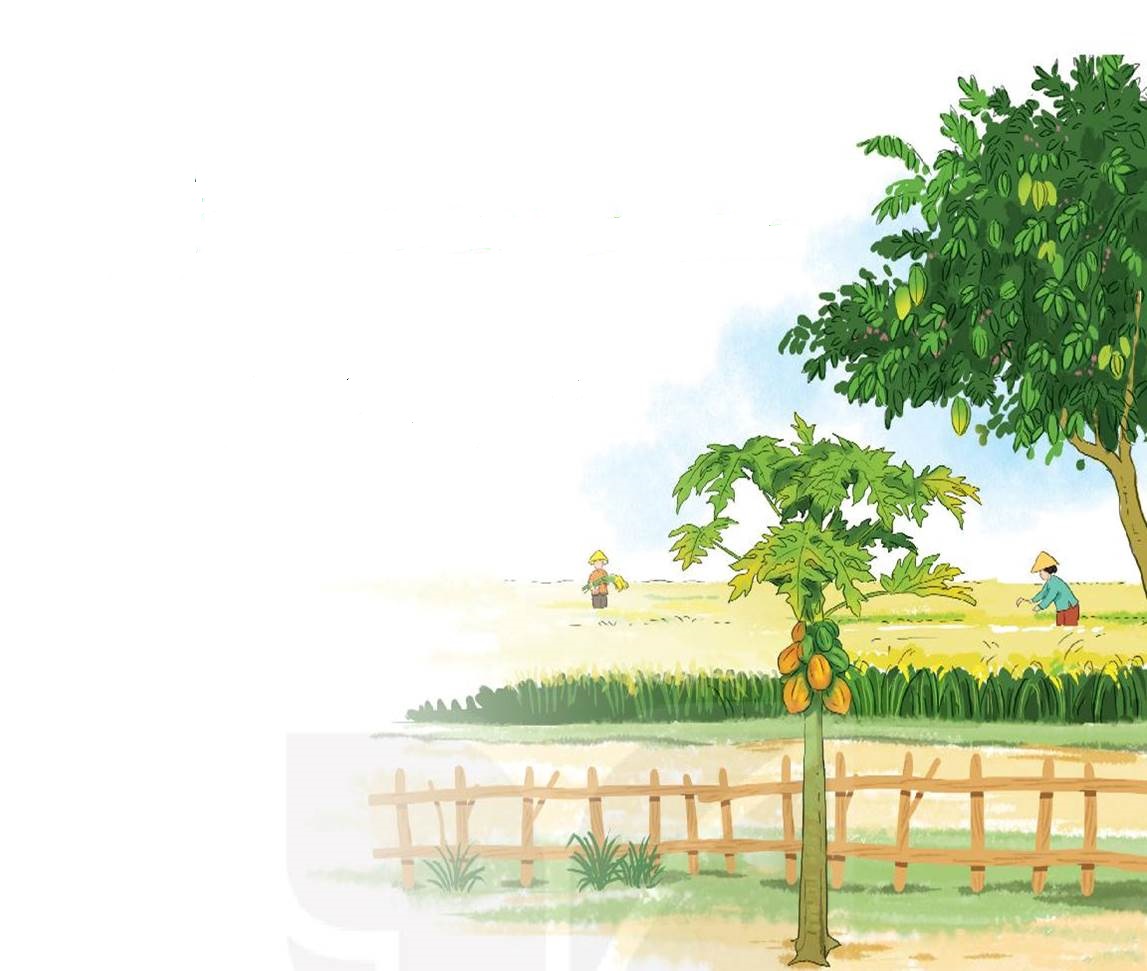 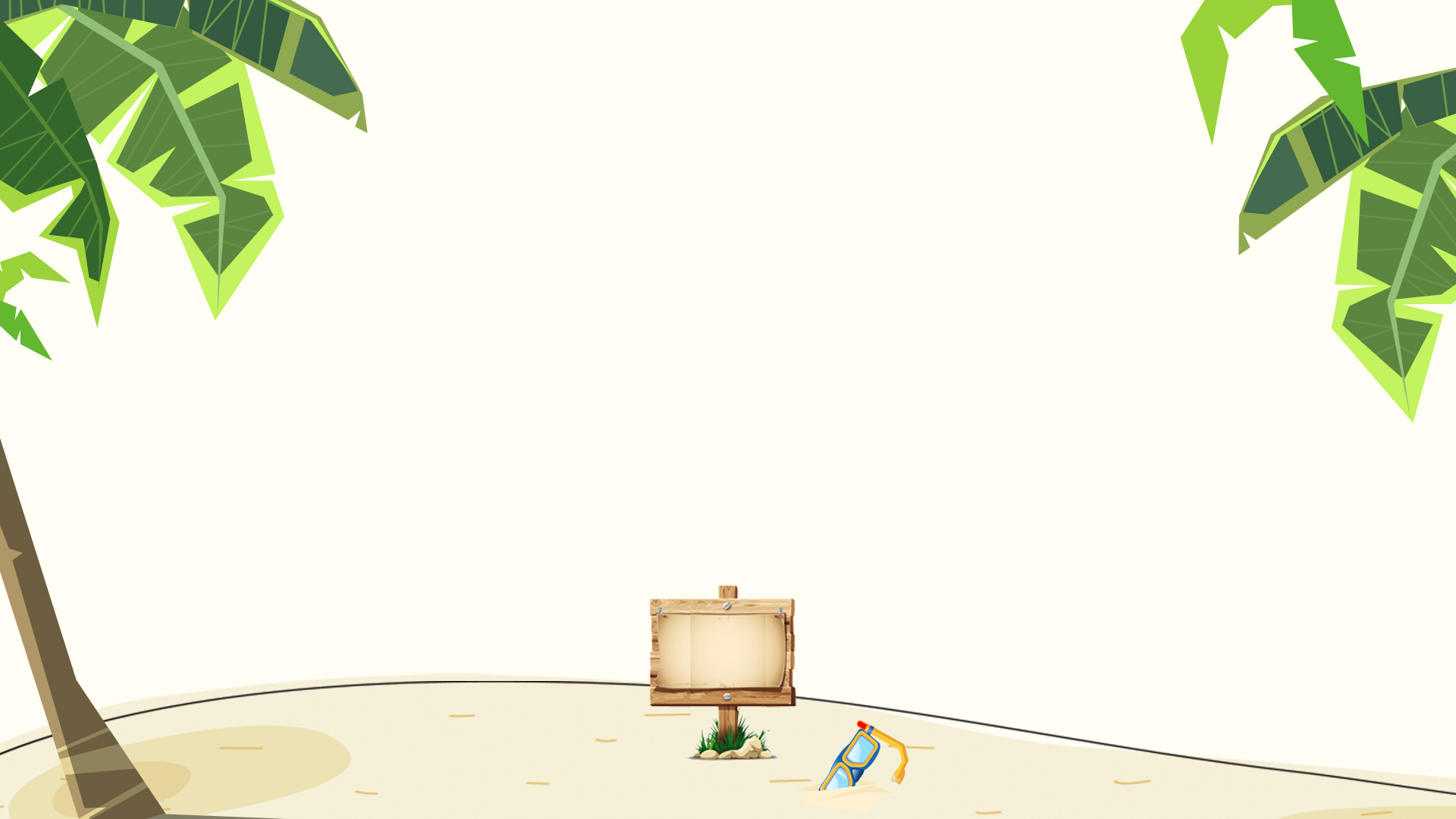 HOẠT ĐỘNG 2
CHIA SẺ CẢM XÚC
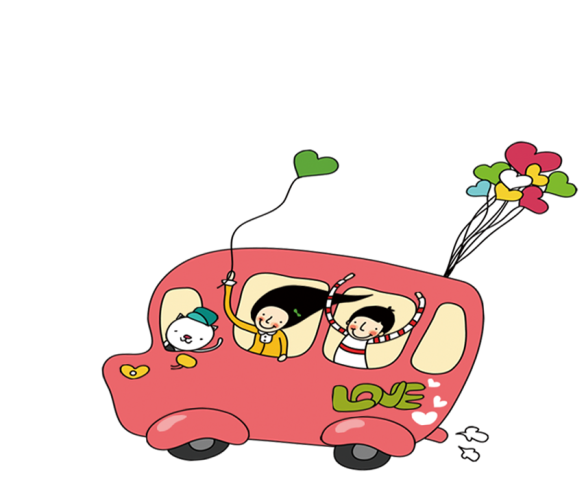 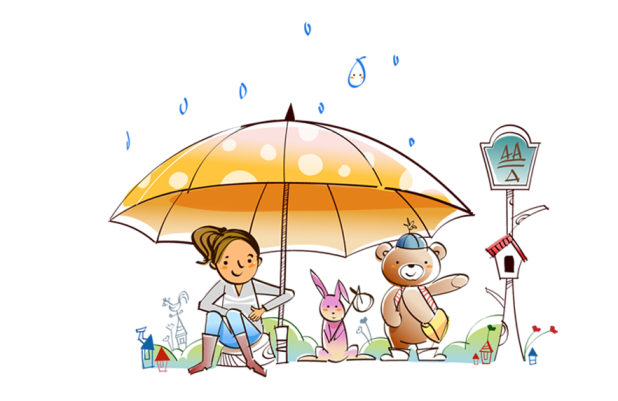 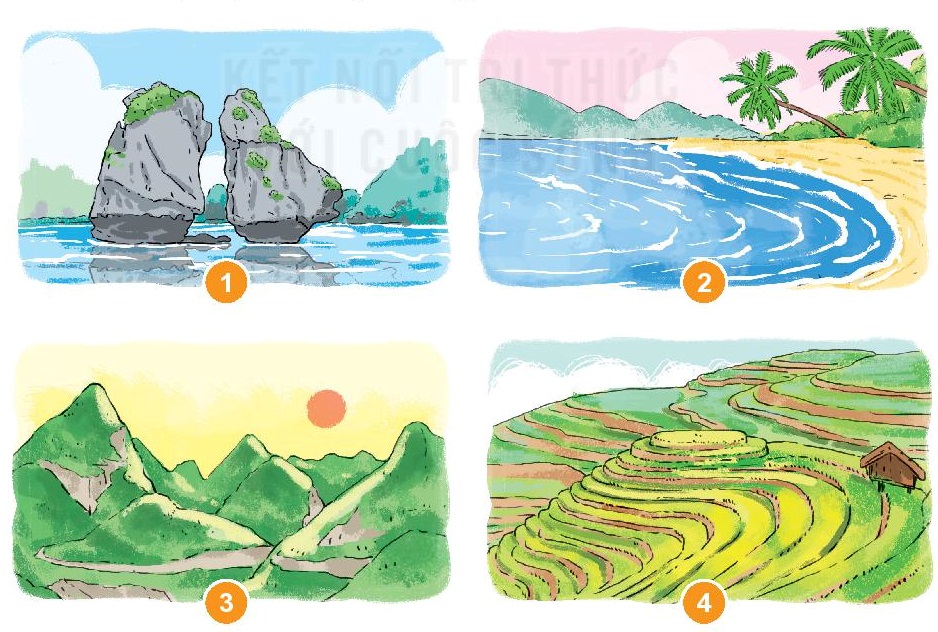 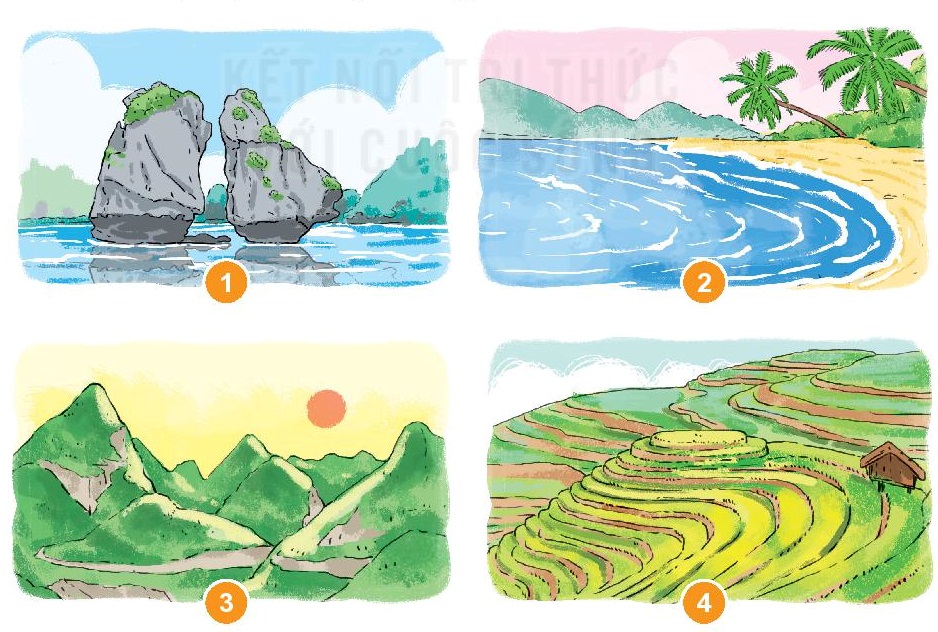 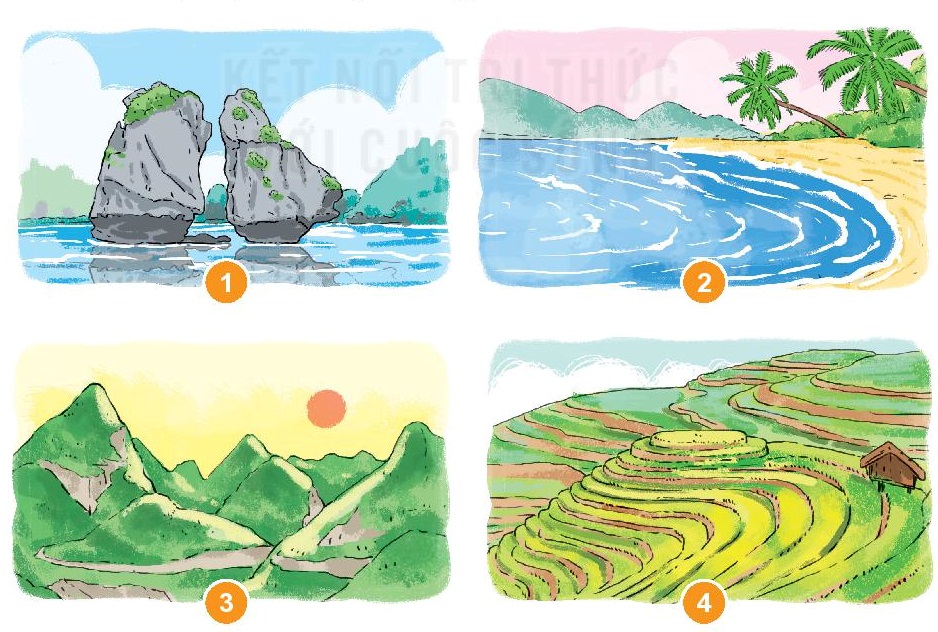 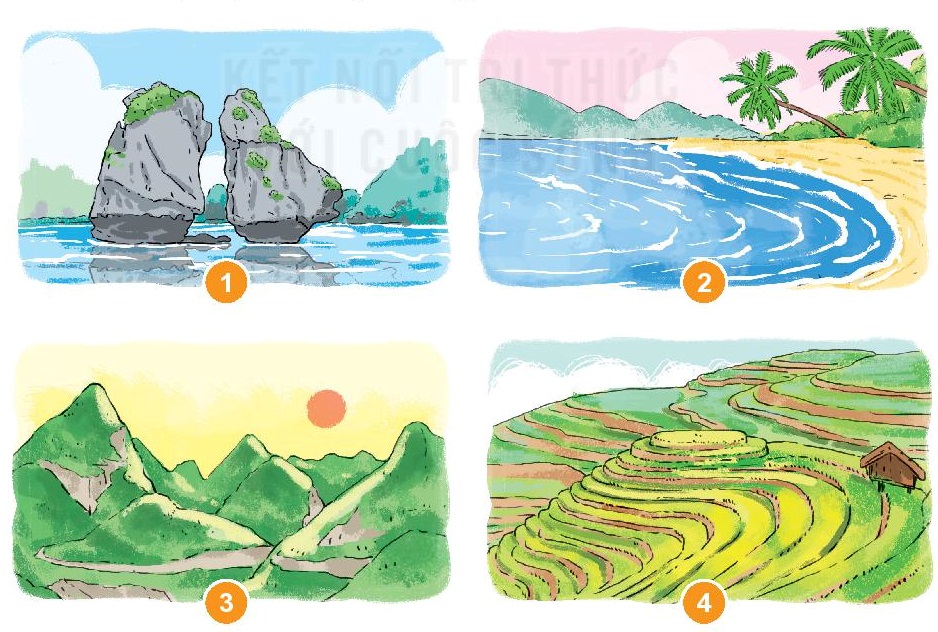 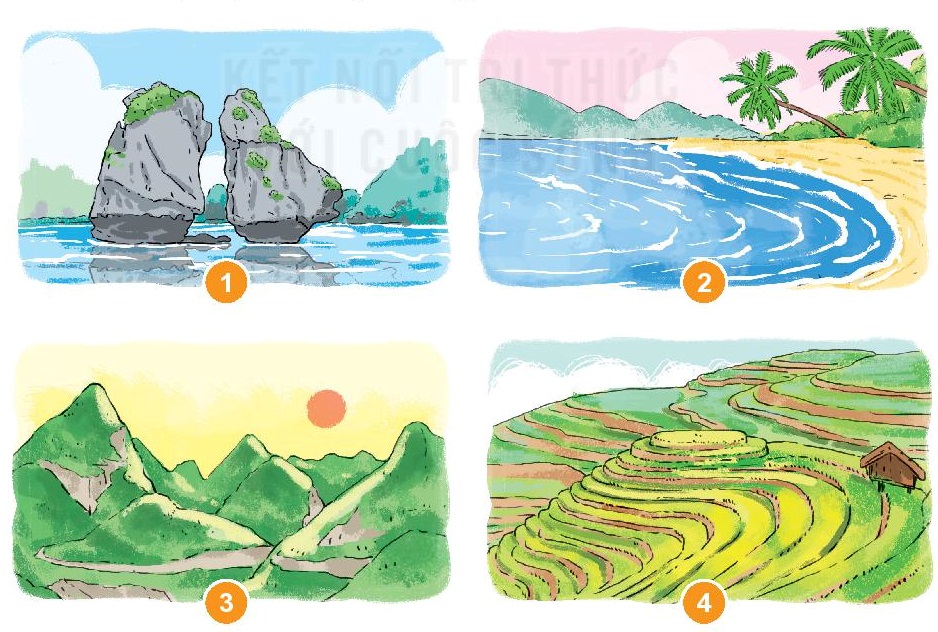